GHIANDOLE SALIVARI
le ghiandole originano dal tessuto epiteliale derivato dall’entoderma

 le cellule entodermiche sprofondano nel mesenchima e formano gruppi cellulari che si differenziano in ghiandole

 la porzione di cellule che rimane in comunicazione con l’esterno forma il dotto delle ghiandole esocrine
GHIANDOLE SALIVARI
MAGGIORI
IN DIPENDENZA DELLE DIMENSIONI
MINORI
GHIANDOLE SALIVARI
INTRAPARIETALI
IN RAPPORTO ALLA SEDE
EXTRAPARIETALI
GHIANDOLE SALIVARI
SIEROSE
IN RAPPORTO AL CONTENUTO DELLA LORO SECREZIONE
MUCOSE
MISTE
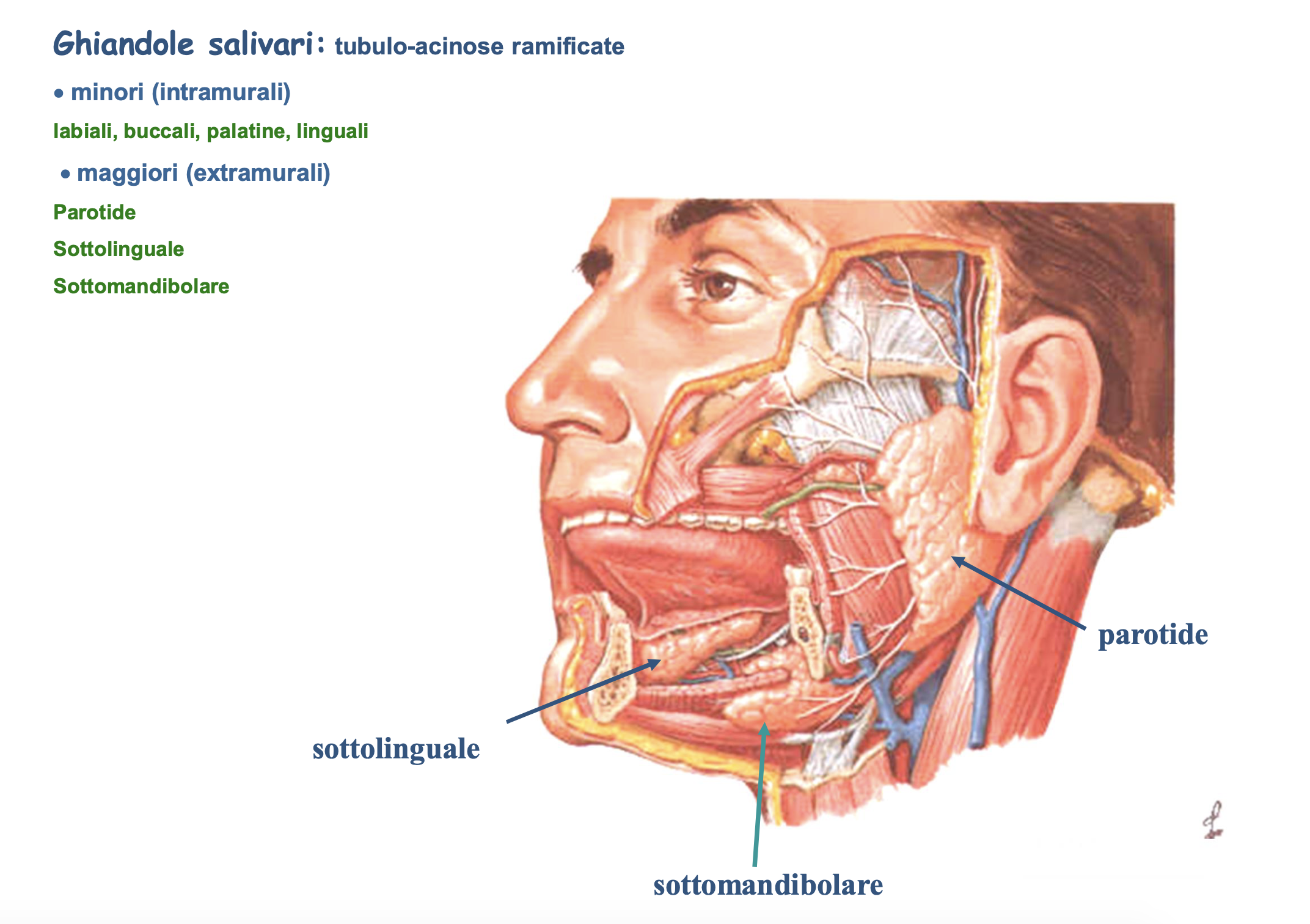 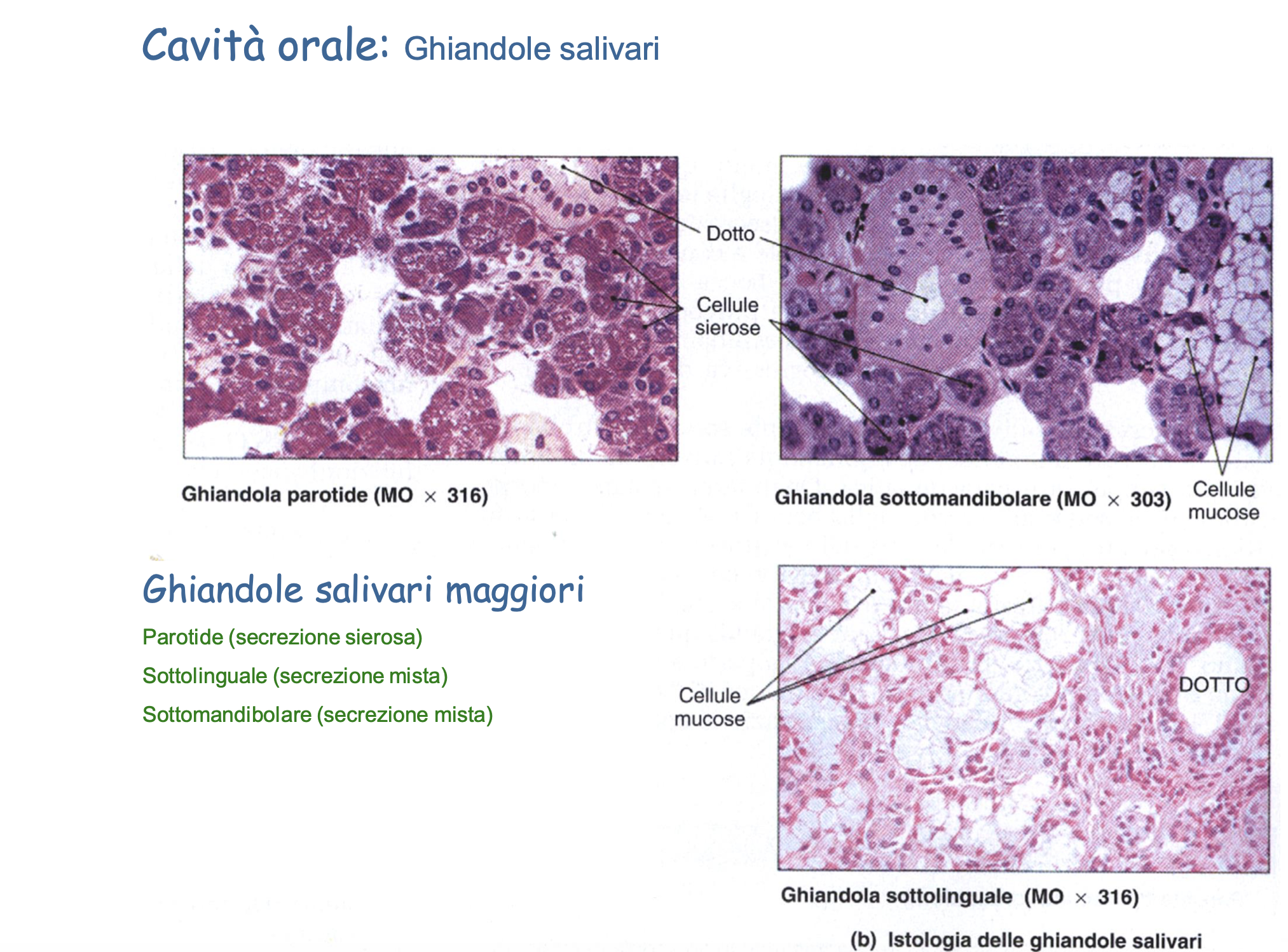 SONO GHIANDOLE SALIVARI MAGGIORI ED EXTRAPARIETALI
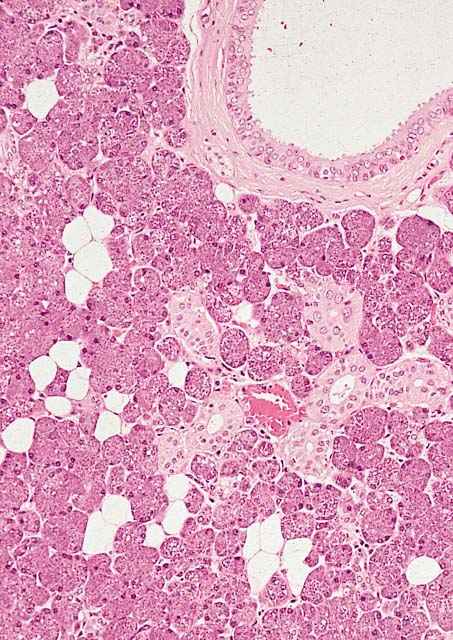 ES
PAROTIDI


SOTTOMANDIBOLARI








SOTTOLINGUALI
SIEROSE
MISTA PREVALENTEMENTE SIEROSA
MISTA PREVALENTEMENTE MUCOSA
GHIANDOLE SALIVARI MINORI O INTRAPARIETALI
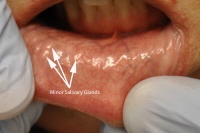 GHIANDOLE SALIVARI MINORI
Le ghiandole salivari minori, intramurali, sono situate nella mucosa e nella sottomucosa 
delle labbra (ghiandole labiali), 
delle guance (ghiandole malari), 
del palato (ghiandole palatine)  
della lingua (ghiandole linguali)
La struttura è tubulo-acinosa più o meno complessa; la secrezione può essere sierosa, mucosa o mista.
PREVALENTEMENTE MUCOSE CONTRUBUISCONO AD AUMENTARE LA VISCOSITA’ DELLA SALIVA FAVORENDO LE ATTIVITA’ MASTICATORIE
PAROTIDE
GHIANDOLE PARI DI GRANDI DIMENSIONI LOCALIZZATE ANTERO/INFERIORMENTE ALL’ORECCHIO
IL DOTTO PRINCIPALE DELLA GHIANDOLA PAROTIDE ATRAVERSA LA GUANCIA E SI APRE ALL’ALTEZZA DEL SECONDO MOLARE SUPERIORE
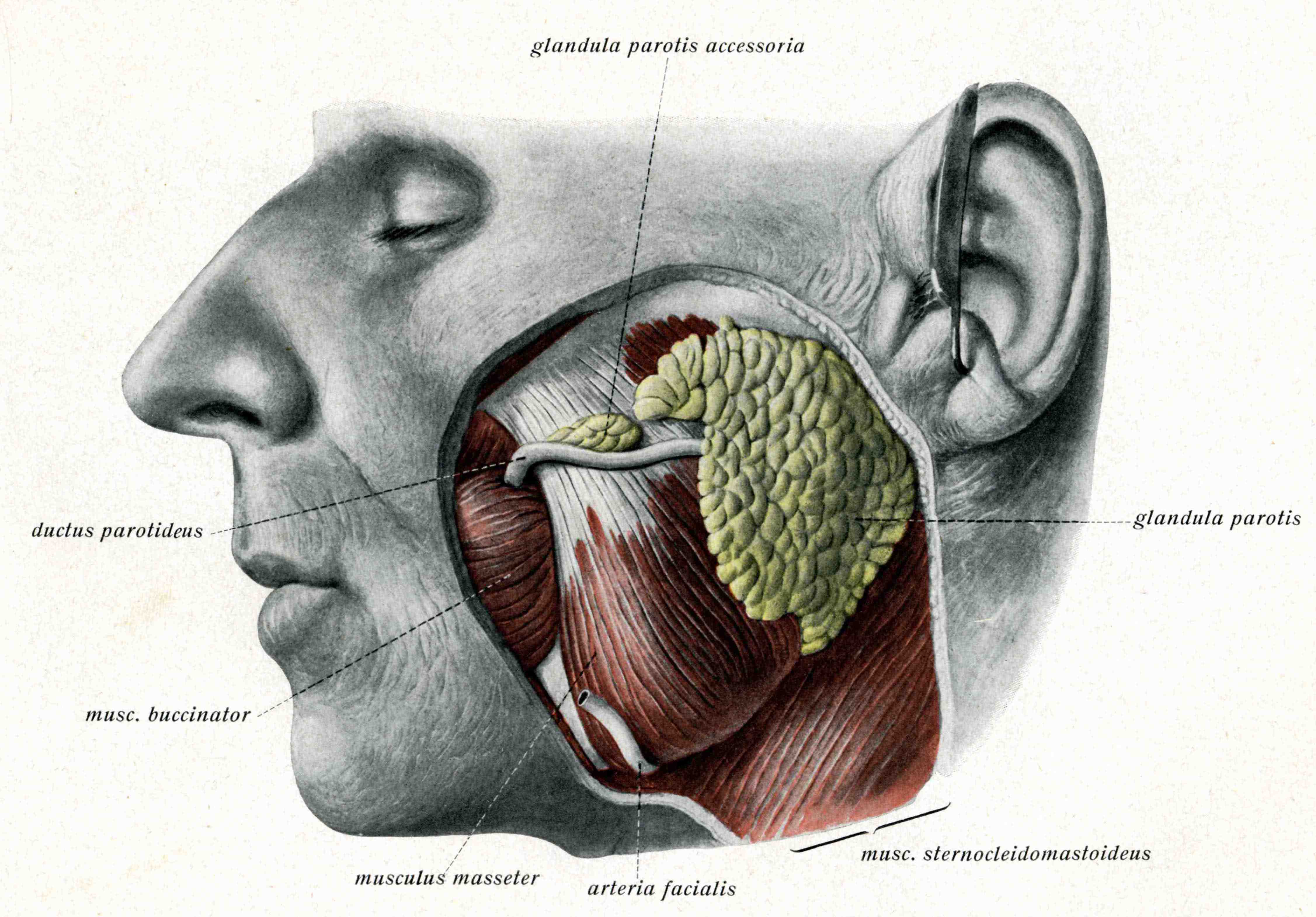 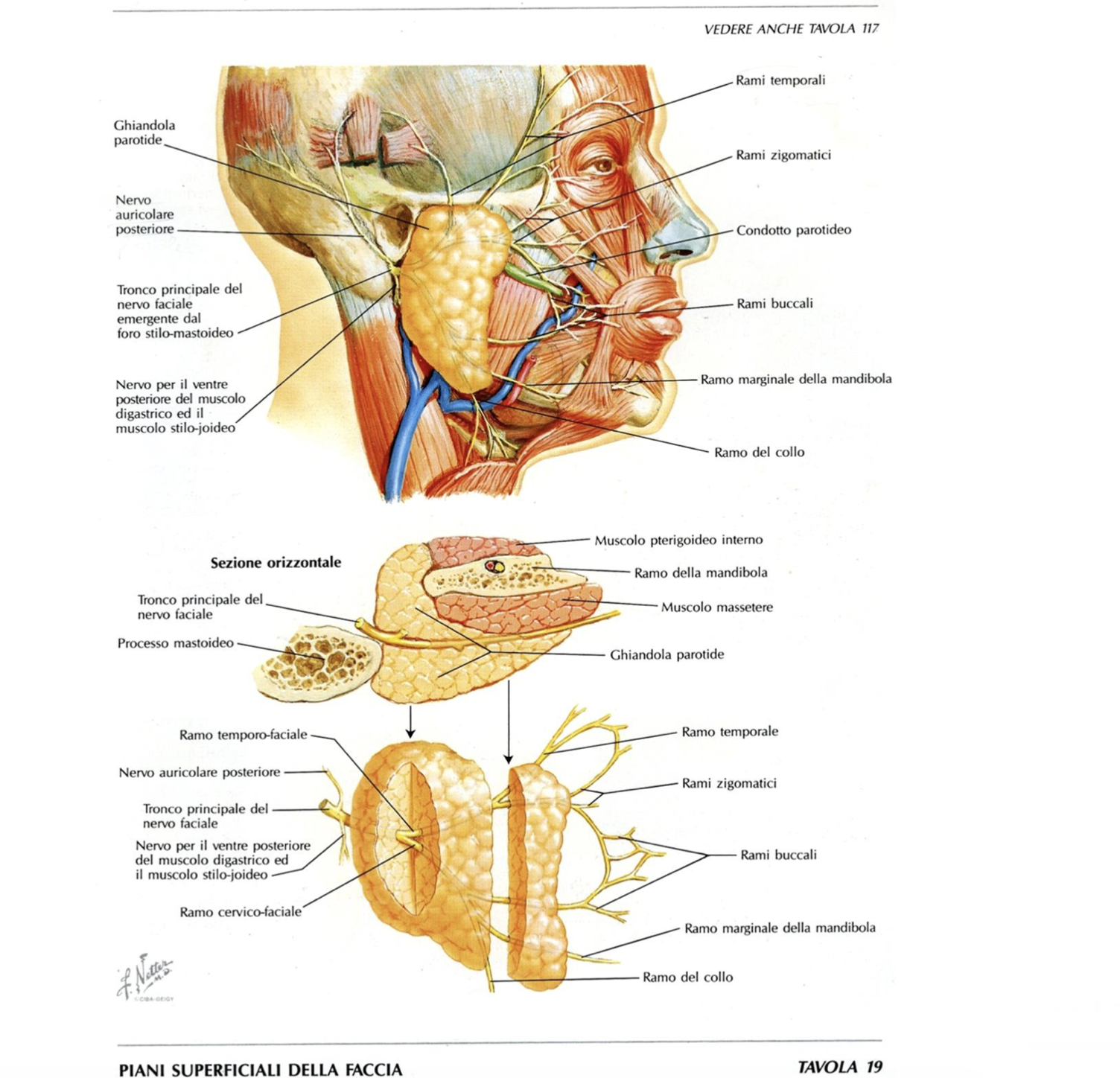 STRUTTURA DELLA GHIANDOLA PAROTIDE
LA GHIANDOLA PAROTIDE E’ STRUTTURALMENTE UNA GHIANDOLA
TUBULO ACINOSA-COMPOSTA DI TIPO COMPLETAMENTE SIEROSO
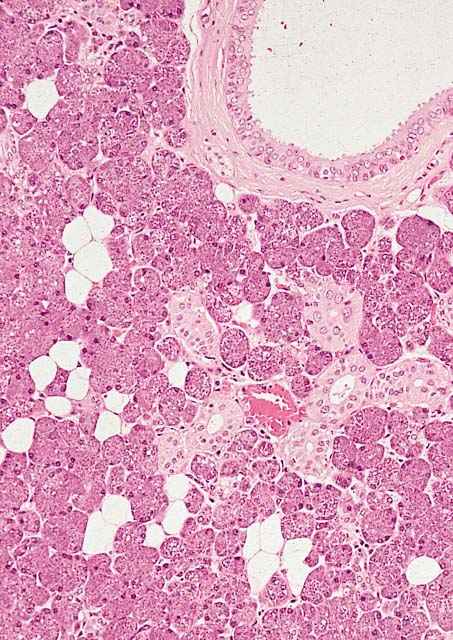 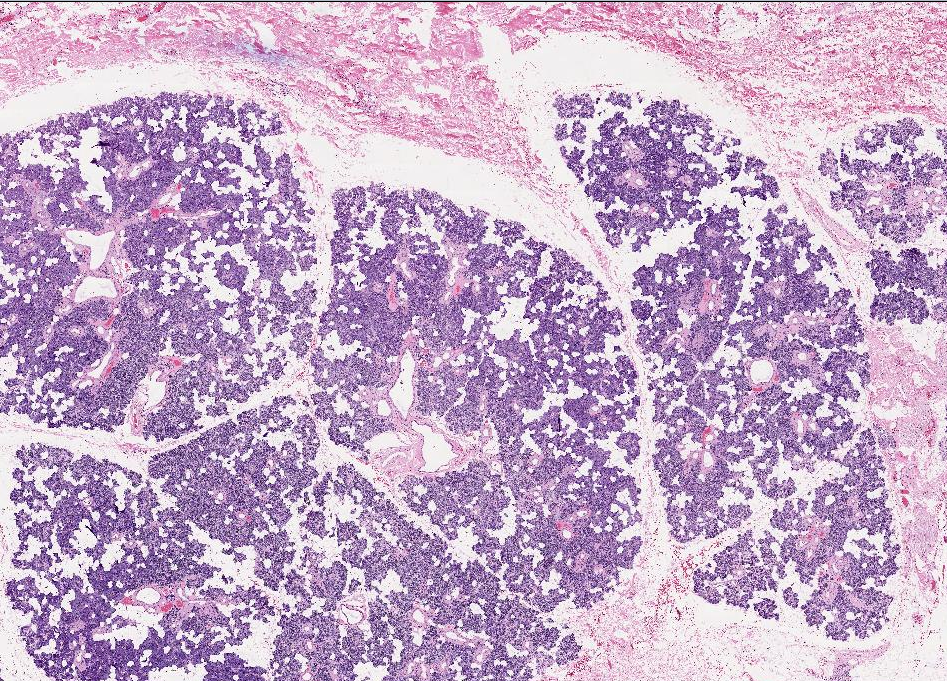 STRUTTURA DEGLI ACINI:
SONO COSTUTUITI DA DUE CITOTIPI FONDAMENTALI
CELLULE SECERNENTI
CELLULE MIOEPITELIALI
CELLULE SECERNENTI
FORMA PIRAMIDALE CON APICE RIVOLTO VERSO IL LUME DELL’ACINO

BASE E’ RIVOLTA VERSO LA MEMBRANA BASALE
CITOPLASMA RICCO DI GRANULI DI SECREZIONE
SISTEMA DUTTALE
CELLULE SIEROSE
PICCOLO DOTTO INTRALOBULARE ( CUBICO)
DOTTO INTERLOBULARE
EPITELIO CILINDRICO STRATIFICATO
DOTTO PRINCIPALE
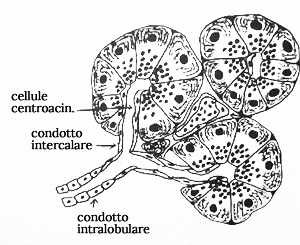 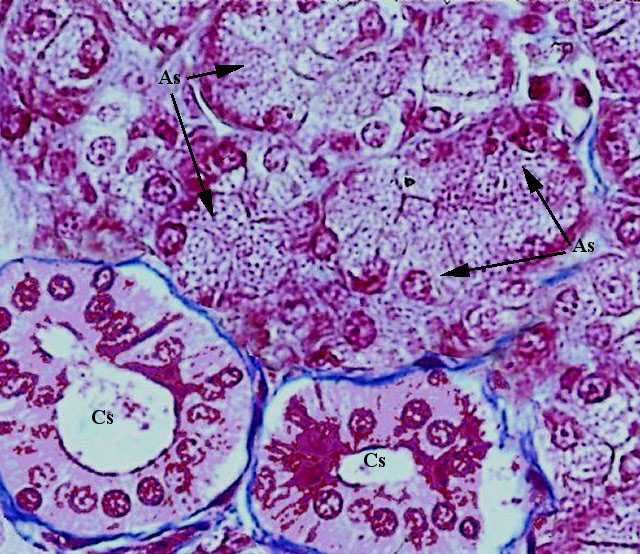 GHIANDOLE SOTTOMANDIBOLARI
GHIANDOLE PARI DI DIMENSIONE INTERMEDIA FRA LA PAROTIDE E LE SOTTOLINGUALI
E’ LOCALIZATA SOTTO IL PAVIMENTO DELLA BOCCA ADIACENTE ALLA MANDIBOLA
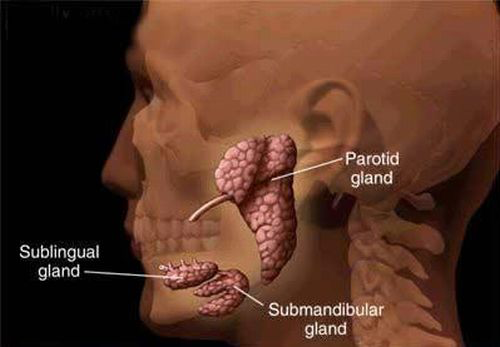 SONO GHIANDOLE TUBULO-ACINOSE COMPOSTE A SECREZIONE PREVALENTEMENTE SIEROSA CON UNA PICCOLA PERCENTUALE DI CELLULE MUCOSE
LE CELLULE SIEROSE SONO ORGANIZZATE IN MOLTI ACINI MENTRE LE CELLULE SIEROSE SONO ORGANIZATE IN ACINI CHE POSSONO PRESENTARE DEI CAPPUCCI DI CELLULE SOVRASTANTI SIEROSE
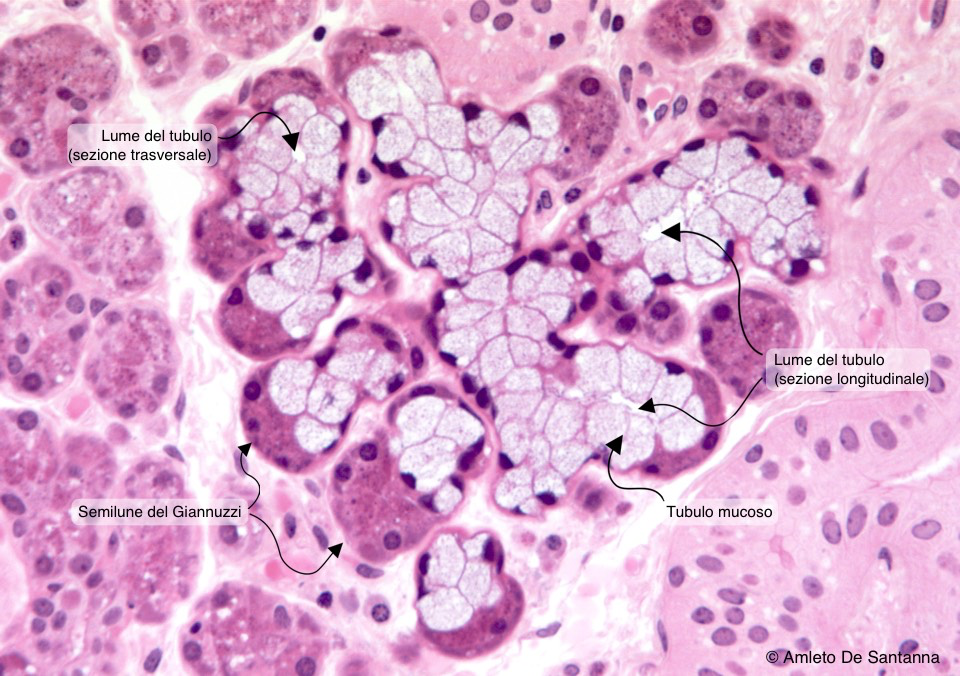 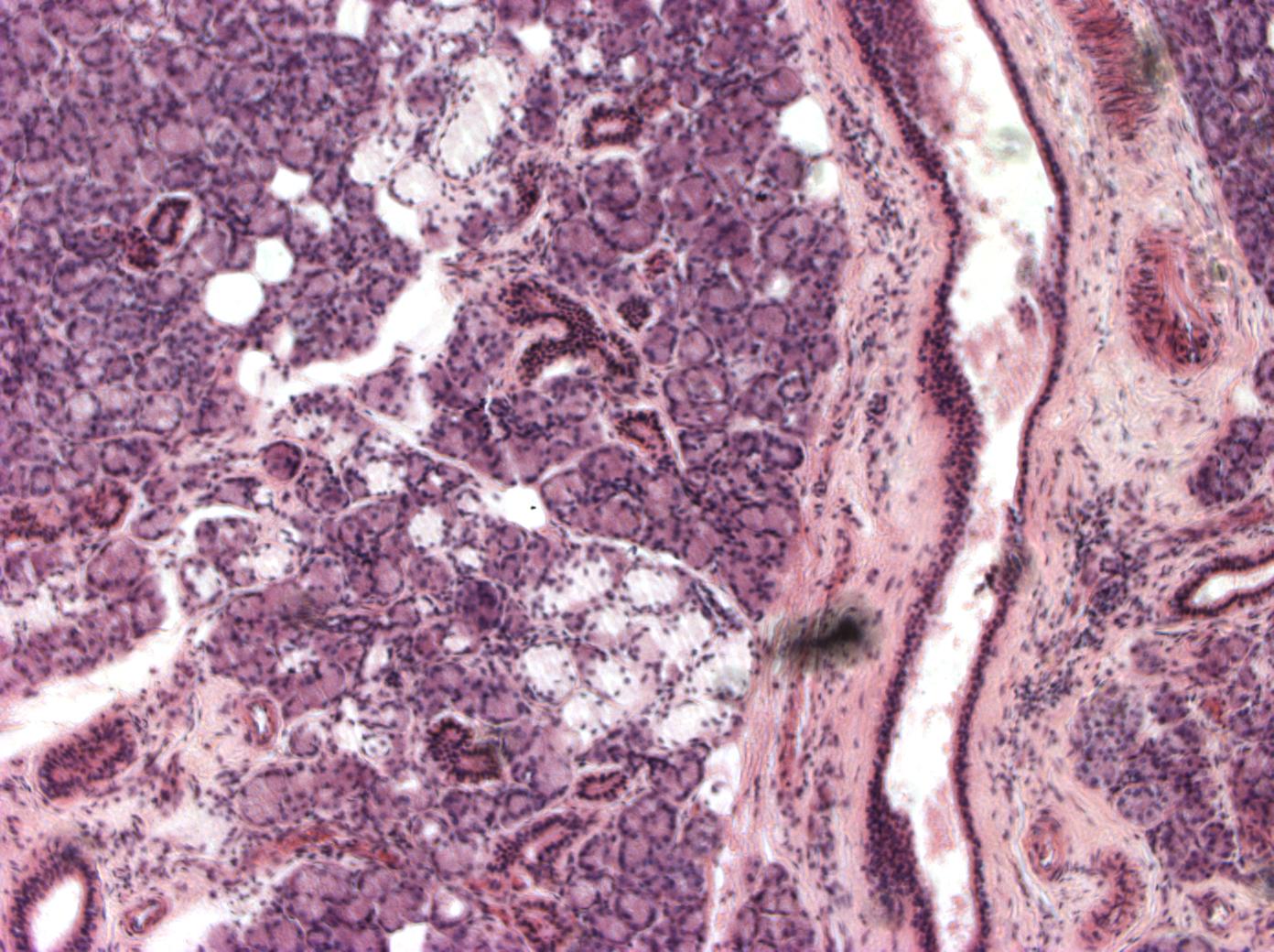 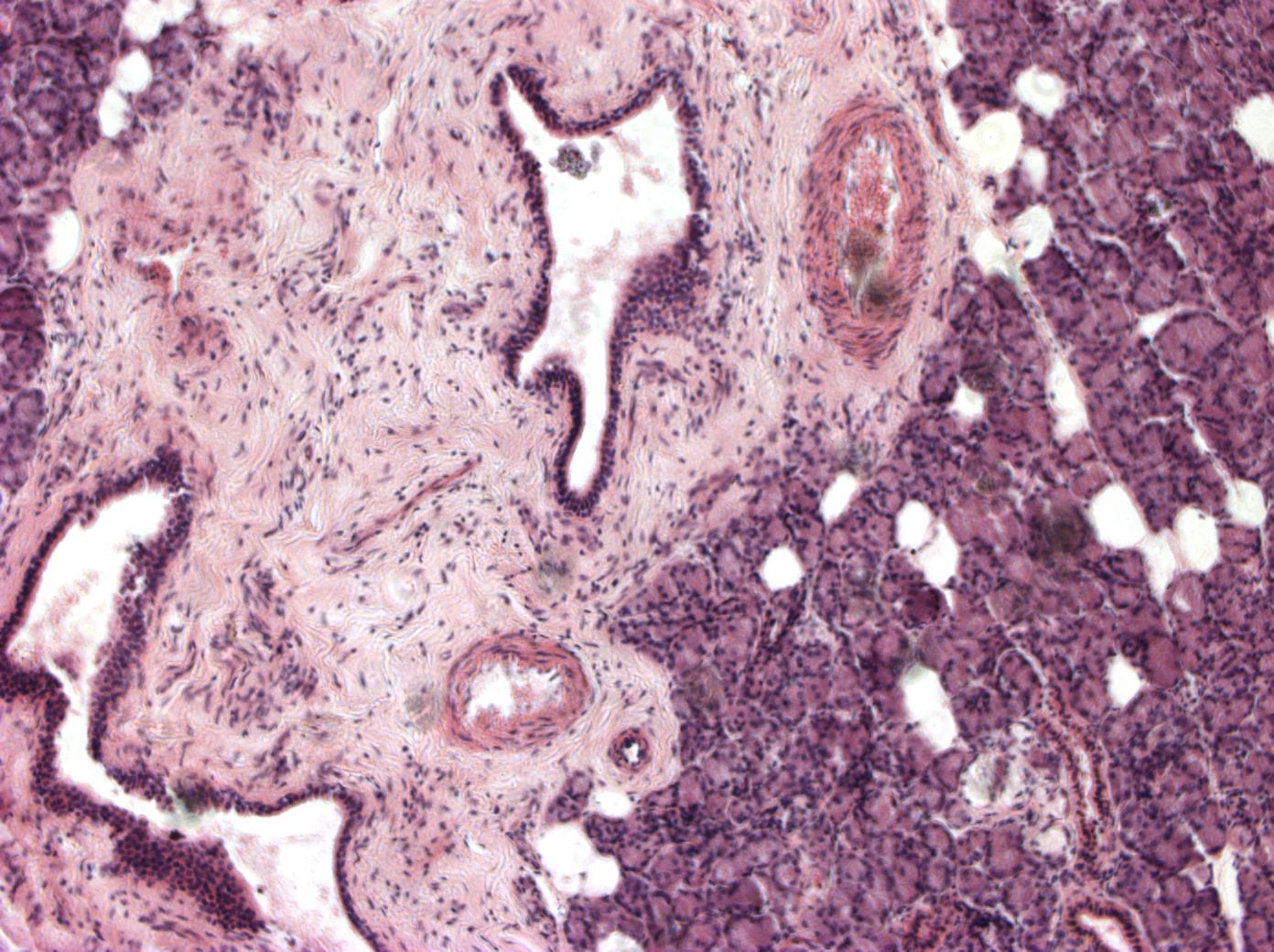 VASO
ADIPOCITI
DOTTO
ACINI SIEROSI
GHIANDOLA SOTTOLINGUALE
PARI, LOCALIZZATE IN PROFONDITA’ NEL PAVIMENTO DELLA BOCCA

SI TROVANO NELLA MUCOSA ORALE, MA NON SONO RIVESTITE DA UNA CAPSULA CONNETTIVALE COME NEGLI ALTRI CASI
fornita di 10-20 dotti escretori che si aprono indipendentemente nel solco alveolodentale.
Talvolta è presente un dotto di dimensioni maggiori detto dotto di Bartolini
SONO GHIANDOLE TUBULO-ACINOSO COMPOSTO DI TIPO MISTO > MUCOSA
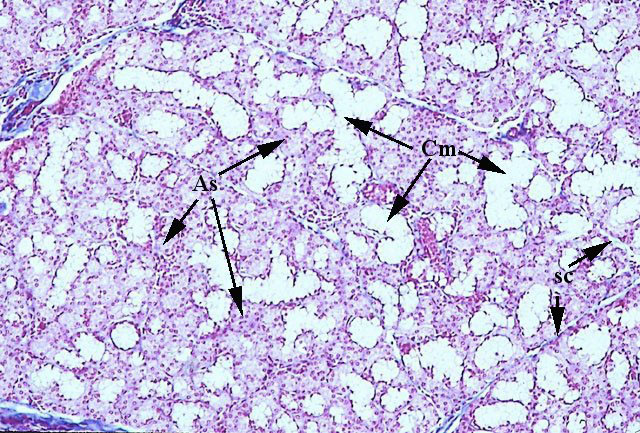 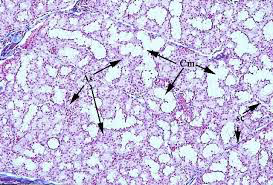